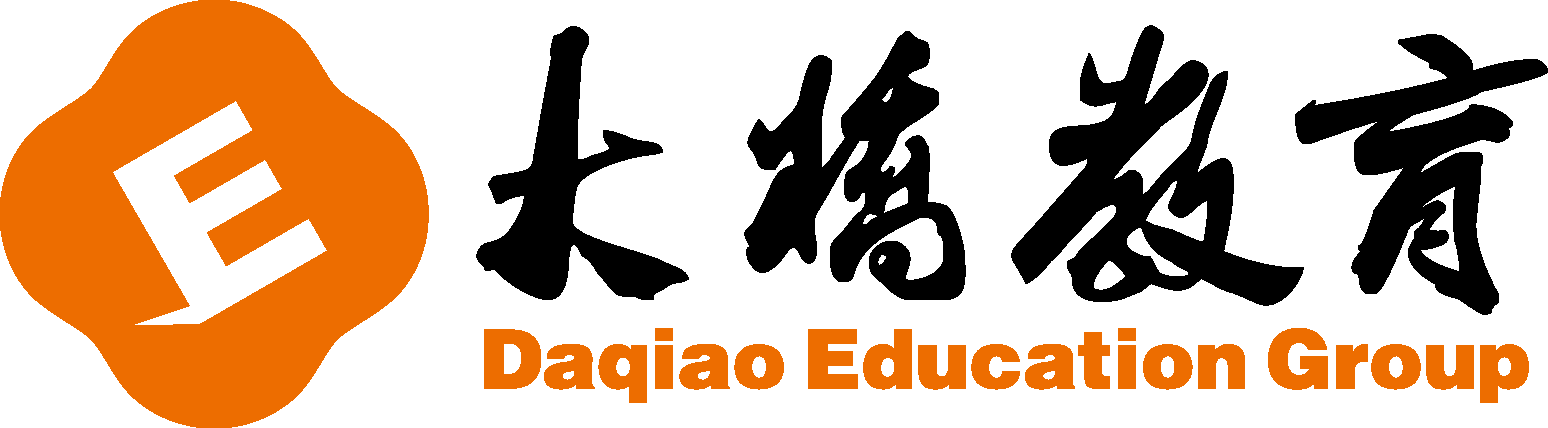 爱学习新概念L7-8课后作业
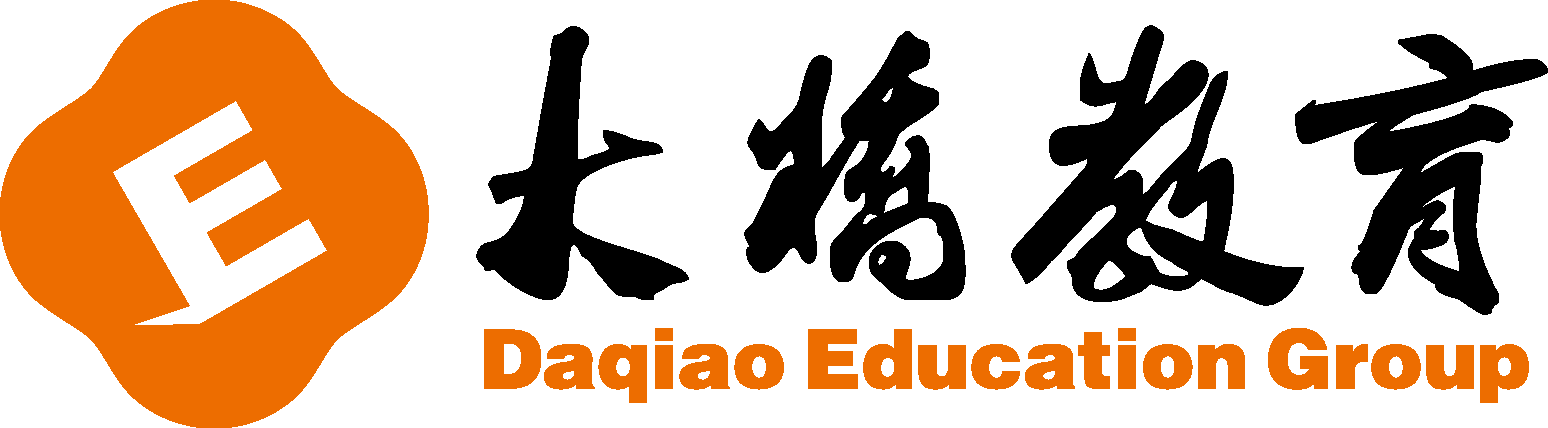 I. 根据所给首字母及汉语提示写出对应的单词。
 （每小题 6 分，共 30 分）
1. Bob is an e __ __ __ __ __ __ __ (工程师).
2. What’s your j __ __ (工作)?  
3. He is a t __ __ __ __ __ __ (老师).    
4. What n __ __ __ __ __ __ __ __ __ __ (国籍) are you?   
5. His mother is a n __ __ __ __ (护士).
n   g   i   n   e   e   r
o   b
e   a   c   h   e   r
a   t    i   o   n  a    l   i    t   y
u   r   s  e
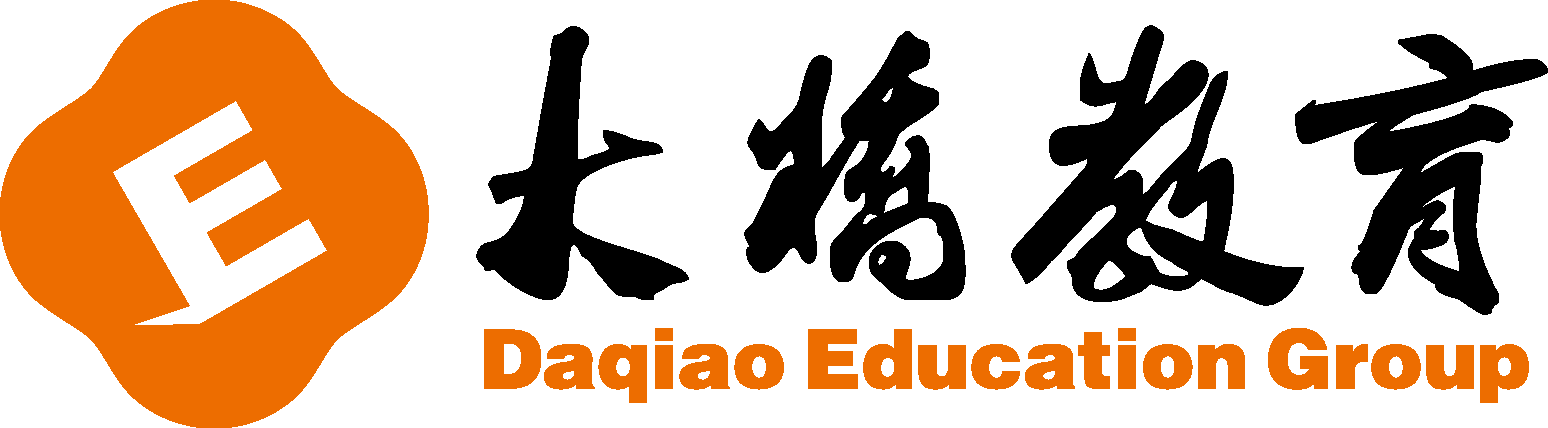 II. 选词填空。（每小题 6 分，共 30 分）
postman
Italian
what
are
his
6.  _______________ is your name?
7.  This is an _______________ car.
8.  What nationality _______________ you?
9.  His father is a _______________.
10. What is _______________ job?
What
Italian
are
postman
his
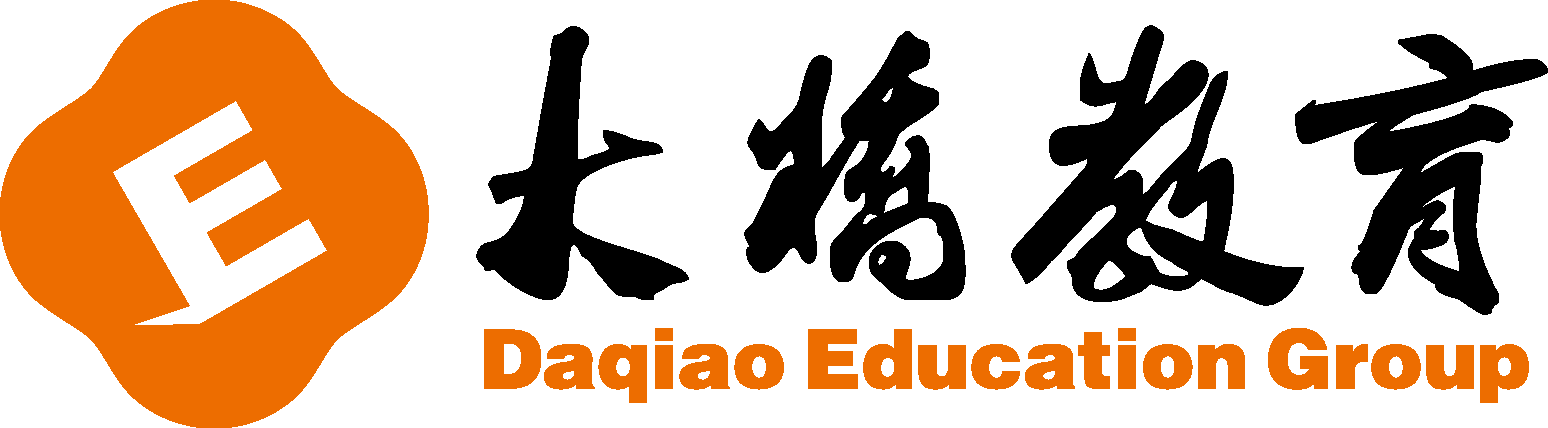 III. 根据给出的问句选择合适答句。
    （每小题 8 分，共 40 分）
11.	– What’s your job?
     	– ________
12. 	– What’s his job?
     	– ________
13. 	– What’s her job?
     	– ________
14. 	– What’s your name?
     	– ________
15. 	– What nationality are you?
     	– ________
A. I’m American.
B. He is a policeman.
C. I’m a teacher.
D. My name is Fiona.
E. She’s a nurse.
C
B
E
D
A
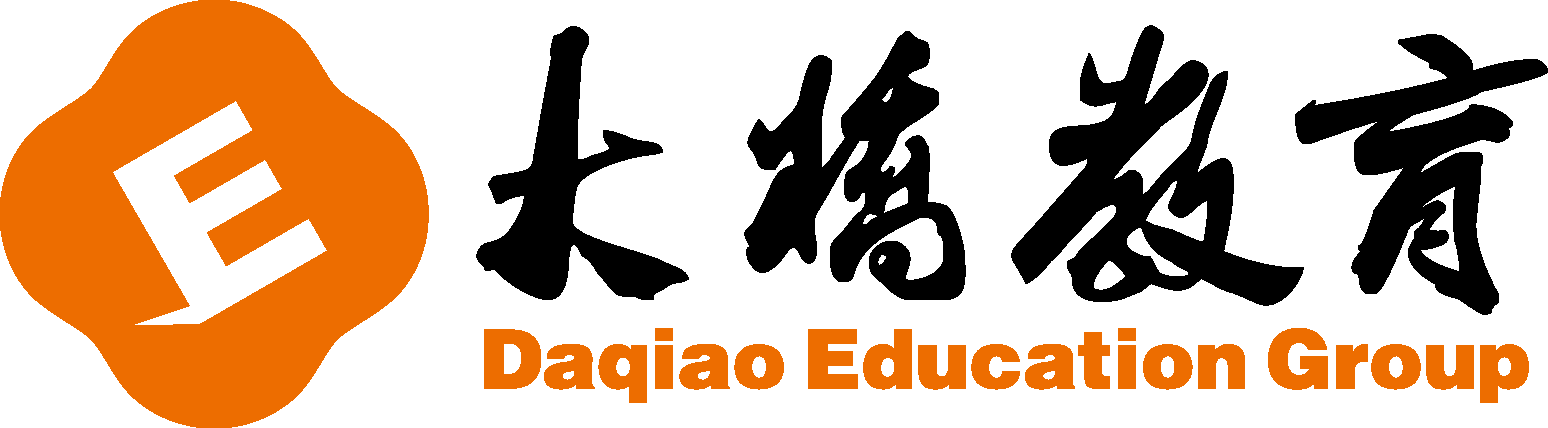 See you.